Aktivitas Fundamental  matematis
ETNOMATEMATIKA
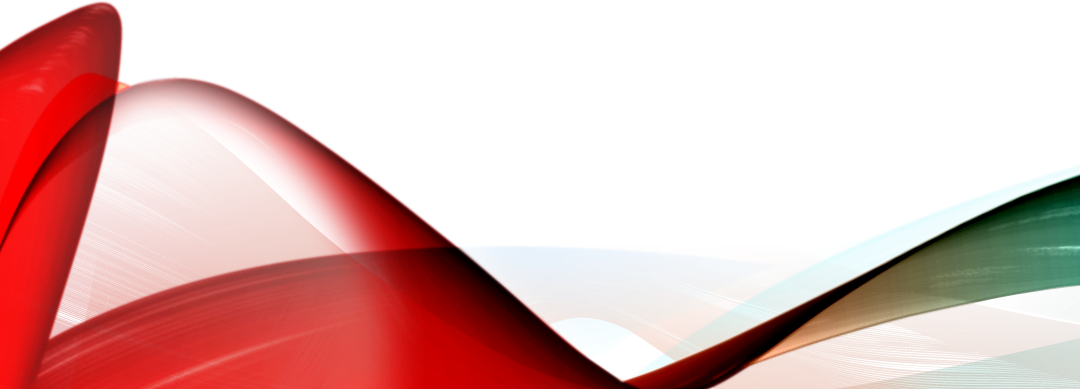 LATAR BELAKANG
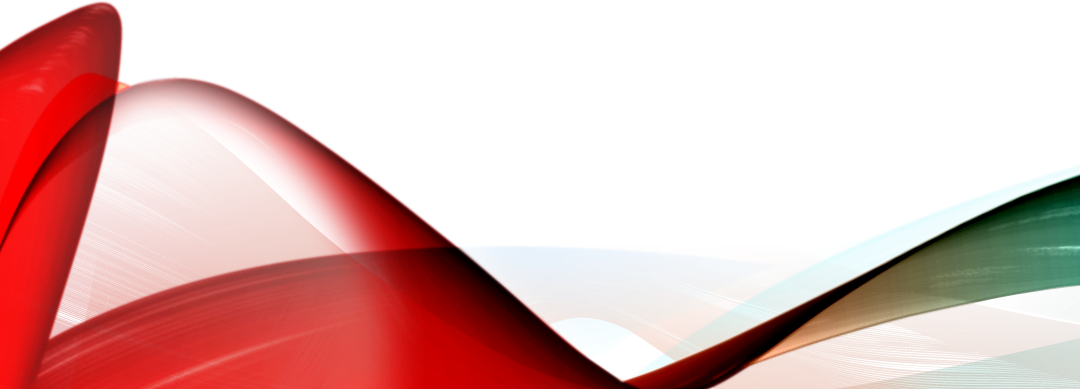 Matematika merupakan salah satu cabang ilmu pengetahuan yang menerapkan kegiatan menghitung, mengukur, dan sebagainya dalam kehidupan sehari-hari. Bahkan, ilmu matematika sudah digunakan sejak masa prasejarah.
AKTIFITAS FUNDAMENTAL MATEMATIS
Terdapat enam aktivitas fundamental matematika dalam etnomatematika antara lain: counting (menghitung/membilang), measuring (mengukur), locating (menempatkan), designing (mendesain), playing (bermain), dan explaining (menjelaskan).
Membilang (Counting)
bilang (Counting) Quantifiers (each, some, many, none); Adjectival number names;Finger and body counting; Tallying; Numbers; Place value; Zero; Base 10; Operations on Numbers: Combinatorics; Accuracy; Approximation; Erros; Fractions; Decimals; Positive; Negatives; Infinitely large, small; Limit; Number patterns; Powers; Number relationships; Arrow diagrams; Algebraic representation; Events; Probabilities; Frequency representations
Dalam hal ini, membilang memiliki keterkaitan dengan dengan pertanyaan “berapa banyak”. Alat-alat yang biasa digunakan meliputi benda-benda di sekitar yang bisa dimanfaatkan sebagai alat ukur dan menggunakan bagian tubuh.12 Alat-alat tersebut meliputi batu, tongkat, tali (akar dan rotan), tangan, dan jari tangan. Contohnya, telunjuk artinya satu, kelingking artinya satu, ibu jari artinya satu, dan hingga angka yang diinginkan. Ini menunjukkan nilai tertentu dari nilai tempat suatu bilangan. Dalam kegiatan membilang ada hal-hal yang berhubungan dengan aspek matematika misalnya representasi aljabar, pola bilangan, dan operasi bilangan, serta sebagainya
Menentukan Arah dan Lokasi (Locating)
Prepositions; Route descriptions; Environmental locations; N.S.E.W Compass bearings; Up/down; Left/right; Forwards/Backwards; Journeys (distance); Straight and curved lines; Angle as turning Rotations; Systems of location; Polar coordinates, 2D/3D coordinates, Mapping; Latitude / Longitude; Loci; Linkages; Circle; Ellipse; Vector; Spiral
Penentuan lokasi menentukan penemuan konsep geometri matematika. Locating diterapkan dalam menentukan arah pergi atau kembali dengan waktu yang singkat dan benar, menentukan rute perjalanan, dan membuat satu objek dengan lainnya dapat terhubung. Misalnya pada suku bangsa aborigin. Suku bangsa ini mempunyai metode sendiri untuk melakukan penentuan arah dan rute perjalanan. Dalam mengembangkan gagasan matematika, salah satu hal yang mempunyai peran penting adalah penentuan lokasi navigasi.14 Dalam hal lain seperti melakukan penentuan batasbatas daerah atau wilayah yang dianggap keramat, kebun, dan ladang sawah. Zaman dahulu, penentuan lokasi diaplikasikan dalam penentuan lokasi yang tepat untuk melakukan perburuan. Aspek matematis yang dapat dikaitkan dengan aktivitas ini adalah memetakan koordinat kutub, jarak, titik minimum, titik maksimum, dan sebagainya.
Mengukur (Measuring)
Comparative quantifiers (faster; thinner); Ordering; Qualities; Development of units (heavy - heaviest - weight); Accuracy of units; Estimation; Length; Area; Volume; Time; Temperature; Weight; Conventional units; Standard units; System of units; System of units (metric); Money; Compound units.
Pada umumnya, measuring memiliki keterkaitan dengan pertanyaan tentang berapa (banyak, tinggi, lebar, panjang). Peralatan yang diaplikasikan berbeda-beda dari segi penggunaan maupun jenisnya. Peralatan tersebut biasanya dimanfaatkan dalam melakukan pengukuran jumlah yang sering digunakan untuk satu batang atau satu ikat. Selain itu, ukuran lainnya yang memiliki unsur matematika meliputi ukuran isi atau volume dan panjang.16 Pada mulanya kegiatan diterapkan dalam melakukan perbandingan antara beberapa objek yang mengalami perkembangan menjadi beberapa objek. Hal-hal yang memiliki keterkaitan dengan aspek matematis dalam aktivitas mengukur meliputi mengurutkan berat, volume, kuantitas, dan membandingkannya.
Merancang (Designing)
Compared by properties of form; Large, small; Similarity; Congruence; Properties of shapes; Common geometric shapes, figures and solids; Nets; Surfaces; Tessellations; Symmetry; Proportion; Ratio; Scale-model Enlargements; Rigidity of shapes
Dalam matematika yang memiliki sifat penting dan universal terdapat sumber gagasan yakni aktivitas dalam pembuatan rancangan bangun yang sudah diaplikasikan pada budaya dan suku-suku. Apabila aktivitas dalam penentuan orientasi dan posisi seseorang pada suatu lingkungan artinya aktivitas dalam perancangan bangun memiliki keterkaitan dengan perkakas – perkakas dan benda-benda pabrik yang sudah diproduksi. Budaya ini untuk tujuan keagamaan, permainan, perhiasan, perdagangan, peperangan, perhiasan, dan rumah tempat tinggal. Dalam aktivitas perancangan bangun, konsep matematika khususnya membilang terlihat pada tahap merencanakan dan melaksanakannya.
Bermain (Playing)
Games; Fun; Puzzles; Paradoxes; Modelling; Imagined reality; Rule-bound activity; Hypothetical reasoning; Procedures; Plans Strategies; Cooperative games; Competitive games; Solitaire games; Chance, prediction
Setiap kebudayaan biasanya mempunyai cara bermain yang mengalami perkembangan di lingkungan tertentu. Tidak sedikit dari cara bermain tersebut yang menerapkan aspek matematika misalnya bentuk bangun ruang. Dengan adanya cara bermain ini maka peserta akan menciptakan banyak strategi sehingga kemungkinan yang terjadi dapat diprediksi. Dalam permainan suku tertentu, ada yang juga menerapkan konsep geometri seperti permainan yang ada di masyarakat Dayak yakni cabang galah. Dalam permainan ini, terdapat konsep matematika meliputi konsep rotasi, konsep simetri, konsep pojok, konsep sudut, konsep titik, konsep bangun datar (persegi panjang dan bujur sangkar) dan garis lurus.20 Hal-hal yang memiliki keterkaitan dengan aspek matematis dalam aktivitas ini meliputi seperti prosedur, pemodelan, peluang, strategi, dan lainnya.
Menjelaskan (Explaining)
Games; Fun; Puzzles; Paradoxes; Modelling; Imagined reality; Rule-bound activity; Hypothetical reasoning; Procedures; Plans Strategies; Cooperative games; Competitive games; Solitaire games; Chance, prediction
Similarities; Classifications; Conventions; Hierarchical classifying of objects; Story explanations; logical connectives; Linguistic explanations; logical arguments, Proofs; Symbolic explanations: Equation; Inequality; Algorithm; Function; Figural explanations; Graphs, Diagrams, Charts, Matrices; Mathematical modeling; Criteria: internal validity, external generalisability. Kegiatan menjelaskan memaparkan perkembangan dan filosofi Jenang Kudus. Hal-hal yang berkaitan dengan aktivitas explaining ini dan aspek matematis adalah pemodelan matematika, penjelasan cerita, klasifikasi, dan sebagainya.
EKSPLORASI ETNOMATEMATIKA